Mutual Legal assistance treaties
Julieta v. Lozano
Deputy bureau Chief, major economic crimes bureau
New York County District Attorney’s Office
Overview
MLAT Typologies
Uses & Functions of MLATs
Requesting and Receiving Assistance
MLAT Variability
Refusal of Assistance
MLAT Pros & Cons
Alternatives to the MLAT Process
introduction
Mutual Legal Assistance Treaty (MLAT) - Types
Bilateral
Country – to – Country
U.S. alone is party to 55 bilateral MLATs
Generally applicable to criminal investigations/proceedings
Multilateral/Regional
Agreement among groups of countries
Similar to bilateral MLATs in subject matter
E.g., Organization of American States (OAS) Inter-American Convention on Mutual Legal Assistance, legal assistance within the Economic Community of West Africa (ECOWAS)
Subject-Specific
Sponsored, drafted, and overseen by the United Nations
Tailored to combat particular forms of crime
E.g., UN Convention against Corruption (UNCAC), UN Convention against Transnational Organized Crime (UNTOC), International Convention for Suppression of the Financing of Terrorism
Functions & Utilities
UN MODEL MLAT
What is the UN Model MLAT?
Model Treaty on Mutual Assistance in Criminal Matters
“…[T]he widest possible measure of mutual assistance in investigations or court proceedings in respect of offences…which…falls within the jurisdiction of the judicial authorities of the requesting State.” UN Model MLAT Art. 1 §1
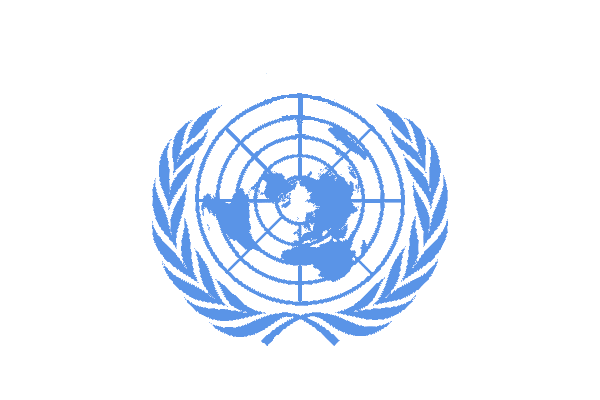 Requesting and receiving assistance
Solely Responsible for:
NATIONAL 
CENTRAL AUTHORITY
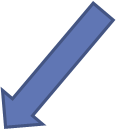 Processing & transmitting domestic MLA requests to foreign jurisdictions
Receiving & processing MLA requests from abroad
Requesting and receiving assistance
2. Contact Central Authority and obtain applicable MLAT template
Identify Assistance Required
Evidence
Witnesses
Records
Assets and seizure
4. Submit MLAT request to national Central Authority for transmission to requested country’s Central Authority
3. Draft Formal MLAT Request 
Contents/supporting documents vary immensely 
MLAT under which request is made controls
MLAT variability
While strict format and content requirements typically apply to MLATs, treaties may vary widely in certain areas:
Process
Specific procedures versus default to Requested State’s procedures  
Degree to which Requested State interposes own laws and rules as barriers to assistance 
Dual criminality requirement
Evidence
Voluntary testimony versus compelled testimony
Authentication/certification of documents versus presumption of validity
Asset forfeiture provisions
Refusal of assistance
MLATs include legitimate bases for refusing requests.
Examples include:
Non-conformity with MLAT requirements
Inconsistency with the public interest or domestic law of the Requested State
Failure to satisfy dual criminality requirement
Offense related to a political character or serves political purposes
Substantial grounds to suspect will result in discrimination
Requested State cannot comply with requested procedures
Double jeopardy protection
MLAT - Pros & cons
Predictability
Increased predictability to responses 
MLA requests previously disfavored for their unpredictability and unreliability

Wide scope of assistance
Service of process, witness testimony, execution of searches and seizures
Securing financial records, law enforcement documents, and digital evidence

Simplification
Modern-day MLATs contain streamlined request processes that improve accessibility
MLAT – Pros and cons
Time-consuming
Response times vary widely
Largely dependent on how well articulated the process is

Varying record-keeping practices
Jurisdictions’ differing record-keeping practices may hinder fulfillment of specific requests

Treaty-specific barriers

Privacy laws
Privacy laws vary widely from country to country, often leading to difficulties procuring certain data
E.g., The EU General Data Protection Regulation (GDPR)
Alternatives to MLAts
Voluntary Assistance
Independent, direct contact with witnesses/institutions 
Agreement for voluntary provision of evidence
Thank You
Julieta v. Lozano
Deputy bureau Chief, major economic crimes bureau
New York county district attorney’s office